خطوات المعرفة العلميّة
المدرس ماهر صالح
25 حزيران، 19
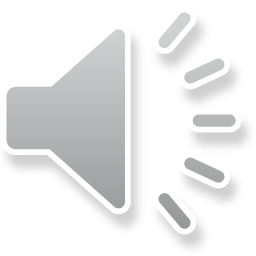 هل سألت نفسك عن الخطوات التي   اتبعها نيوتن أو أرخميدس حتى وصلوا إلى نظرياتهم
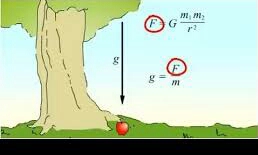 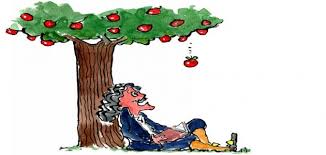 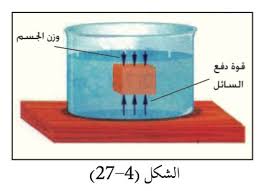 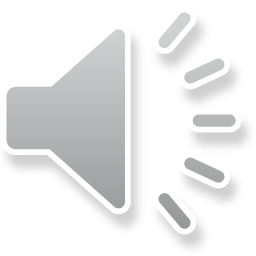 المدرس ماهر صالح
25 حزيران، 19
25 حزيران، 19
المدرس ماهر صالح
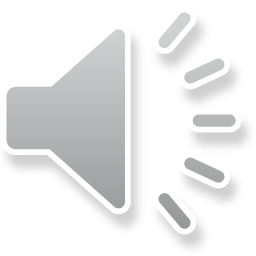 الملاحظة
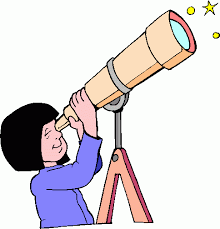 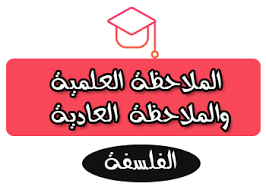 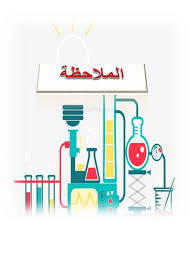 ما الفرق بينهما
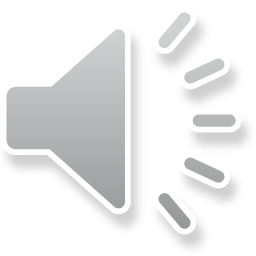 25 حزيران، 19
المدرس ماهر صالح
25 حزيران، 19
المدرس ماهر صالح
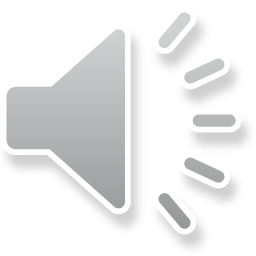 الفرضية
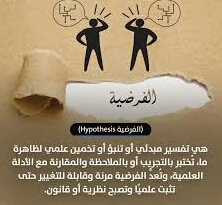 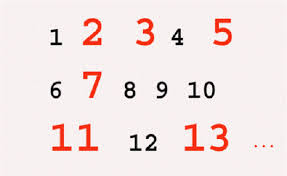 25 حزيران، 19
المدرس ماهر صالح
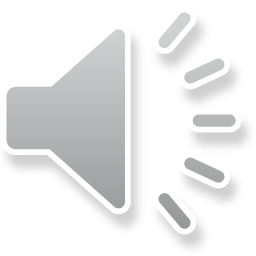 إن الحقيقة العلمية التي لم تكن في وقت من الأوقات فرضية تحتمل النفض ليست حقيقة علمية
25 حزيران، 19
المدرس ماهر صالح
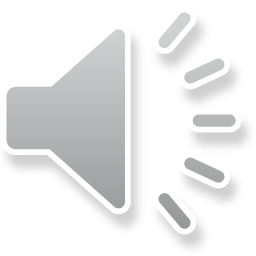 التجريب
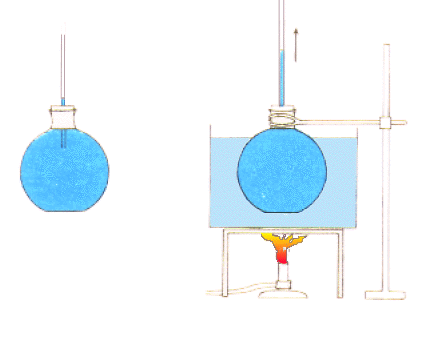 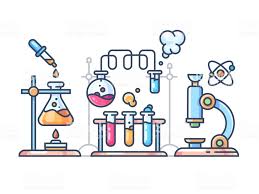 أعط مثال عن فرضية علمية تم التحقق منها تجريبا وتحولت لقانون
25 حزيران، 19
المدرس ماهر صالح
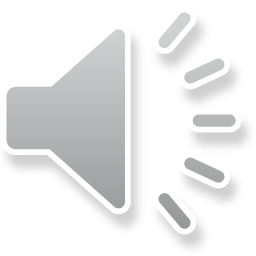 25 حزيران، 19
المدرس ماهر صالح
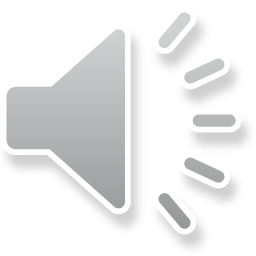 النظرية
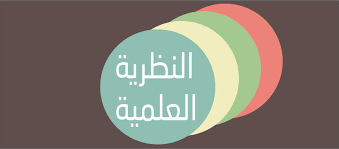 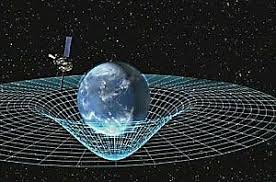 أعط أمثلة عن نظريات علمية تعرفها
25 حزيران، 19
المدرس ماهر صالح
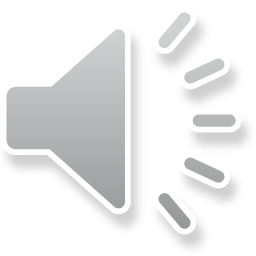 قارن بين الفرضية والنظرية والقانون 
الفرضية تفسير مؤقت لما تمت ملاحظته 
النظرية تفسير تم دعمه بعدة تجارب 
القانون العلمي :قاعدة تجمع مشاهدات مترابطة لوصف ظاهرة طبيعية
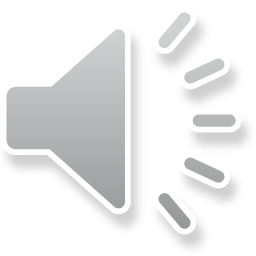 25 حزيران، 19
المدرس ماهر صالح
التقويم
أ- لم يتمكّن القدماء من تحديد مسارات الكواكب والتنبؤ بحدوث الكسوف والخسوف أعلل ذلك.
بسبب عدم توافر أدوات وامكانيات تساعد على الملاحظة الجيدة وتدفع لوضع فرضيات وعدم توافر وسائل التجريب
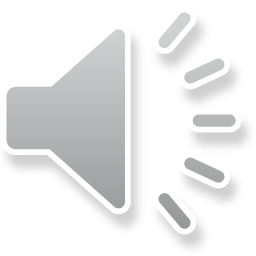 25 حزيران، 19
المدرس ماهر صالح
ب- أميز بين النظريات الاختبارية والنظريات المنطقية الرياضية.
نظريات اختباريّة مستمدّة مباشرة من الواقع وعالم الخبرة، ونظريات منطقيّة رياضيّة تنطلق وترتبط في البداية بخبرة ما وتعبّر عن هذا الارتباط بالمصادرات (المسلّمات)، ولكن تشكّل بناؤها عن طريق الموضوعات المجرّدة دون عودة إلى مجال الخبرة
25 حزيران، 19
المدرس ماهر صالح
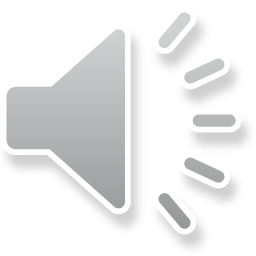 ح- تجربة واحدة ليست برهاناً قاطعاً على صدق الفرضيّة، أعلل ذلك؟
لأن النتيجة اللازمة عنها يمكن أن تستنتج  من عدة فرضيات  بينما دحض التجربة للنتيجة يؤدي لدحض الفرضية 
لأنها يمكن أن تكون قد حدثة بالصدفة يجب أن تتكرر حتى تتحول لقانون
25 حزيران، 19
المدرس ماهر صالح
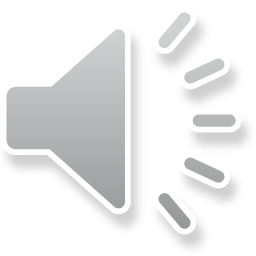 خ- نشوء الفرضيات والتحقّق من صحّتها يجري بوساطة الملاحظات والتجارب العلميّة. لماذا؟
حيث المشاهدات تساعد العالم على وضع العديد من التصورات وهي بمثابة فرضيات 
أما التجريب تمكن العالم من إثبات أو دحض الفرضيات وبالتالي التأكد من صحتها
25 حزيران، 19
المدرس ماهر صالح
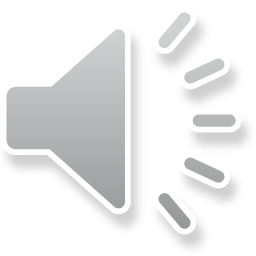 د- لا تتيح أعقد وأدق الملاحظات العلميّة التغلغل في أعماق الظاهرة وجوهرها. أفسّر ذلك؟
لأن أية ملاحظة حتى لو أجريت بواسطة أكثر الأجهزة تطوراً تترك الظاهرة كما هي دون أن تغيره أو  تحوله
25 حزيران، 19
المدرس ماهر صالح
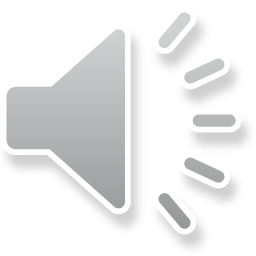 ذ- أبيّن لماذا تعد التجربة أهم وأبرز وسيلة للمعرفة العلميّة؟
لأنها تمكن من التحقق من صحة الفرضيات وإعادة التأكد من صحتها
25 حزيران، 19
المدرس ماهر صالح
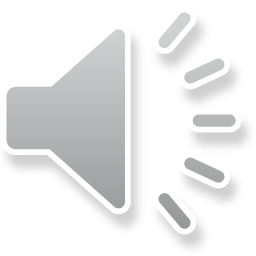 2- أوضّح سمات النظريات العلميّة.
1-  تشمل ميادين واسعة من ظواهر العالم المادي وتقدّم عنها معارف عميقة جداً
2- يعوّل عليها في الحصول على المعلومات اللازمة دون أن نرجع بين فترة وأخرى إلى المراقبات المقصودة والمضنية.
3 -  تقدّم ارشادات وقواعد يعول عليها لمزاولة النشاط العملي.
4- تتيح تنظيم وتصنيف ظواهر العالم الموضوعي.
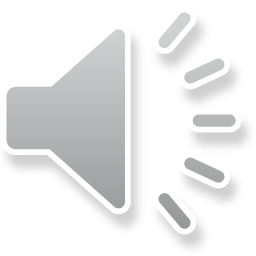 25 حزيران، 19
المدرس ماهر صالح
3- أوازن بين طريقتي إنشاء الفرضيّة.
الحالة الأولى قد تنشأ بوصفها تعميماً لعدد كبير من الملاحظات التي لا يمكن لسبب ما إيجاد تفسير لها في النظريات السابقة وتسمى هذه الفرضيات بالتعميمات التجريبيّة أي القائمة على التجربة. 
الحالة الثانية تنشأ الفرضيّة بوصفها تخمينات ابداعيّة للعلماء تراعي القوانين والنظريات المثبتة اثباتاً راسخاً.
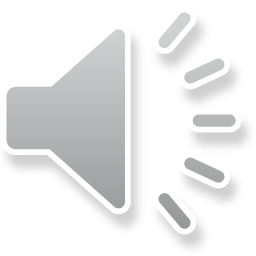 25 حزيران، 19
المدرس ماهر صالح
4- أميّز بين الملاحظة العلمية والعادية مستعيناً بالأمثلة.
الملاحظة العلمية تستعين بأجهزة وأدوات ومعدّات خاصة
تسير حسب خطة معيّنة على اشياء معيّنة سلفاً
تهدف إلى بلوغ هدف معين وهو جمع وقائع تتيح التقدّم بفرضيات جديدة أو التحقّق من فرضيات سبق طرحها
تجرى غالباً على أشياء وعمليات لا نصادفها عادة في الحياة اليوميّة
تتوخى مستلزمات الدقّة العالية والتوثيق وما إلى ذلك
أما الملاحظة العادية بسيطة مباشرة تعتمد على الحواس بشكل مباشر وغير دقيقة
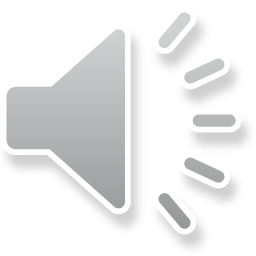 25 حزيران، 19
المدرس ماهر صالح
5- أصمَم خريطة ذهنية أوضح من خلالها مراحل تكون النظرية العلمية.
ملاحظة الظواهر الموجودة حولنا
وضع العديد من الفرضيات  التي تفسر الظواهر
إجراء التجارب للتأكد من صحة الفرضيات
الوصول إلى النظريات التي تؤكد صحة الفرضيات
25 حزيران، 19
المدرس ماهر صالح
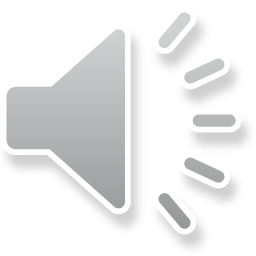 7- ـ أعالج الموضوع الآتي:    أ- أقدّم رؤية عن النظريّة العلميّة ومراحل تكونها وأهميّتها في البحث العلمي.
مقدمة  مناسبة حول النظرية العلمية كأن نوضح مفهوم النظرية ونبين مراحلها 
صلب الموضوع : هي الأفكار المطلوب معالجتها والكتابة عنها بالموضوع وهي 
الملاحظة والفرضية والتجريب وصولا للنظرية  مع شرح لكل منها 
ويجب أن تكون بالترتيب 
النتيجة نستنتج أهمية النظرية في بناء المعرفة العلمية 
الرأي هو رأي الطالب بما تم كتابته في الصلب مع التعليل لماذا تبنى هذا الرأي
كأن يتبنى أهمية التجريب في المعرفة العلمية لأنها تمكن العالم من التأكد من صحة الفرضية
25 حزيران، 19
المدرس ماهر صالح
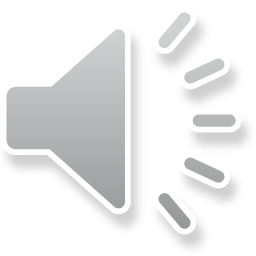